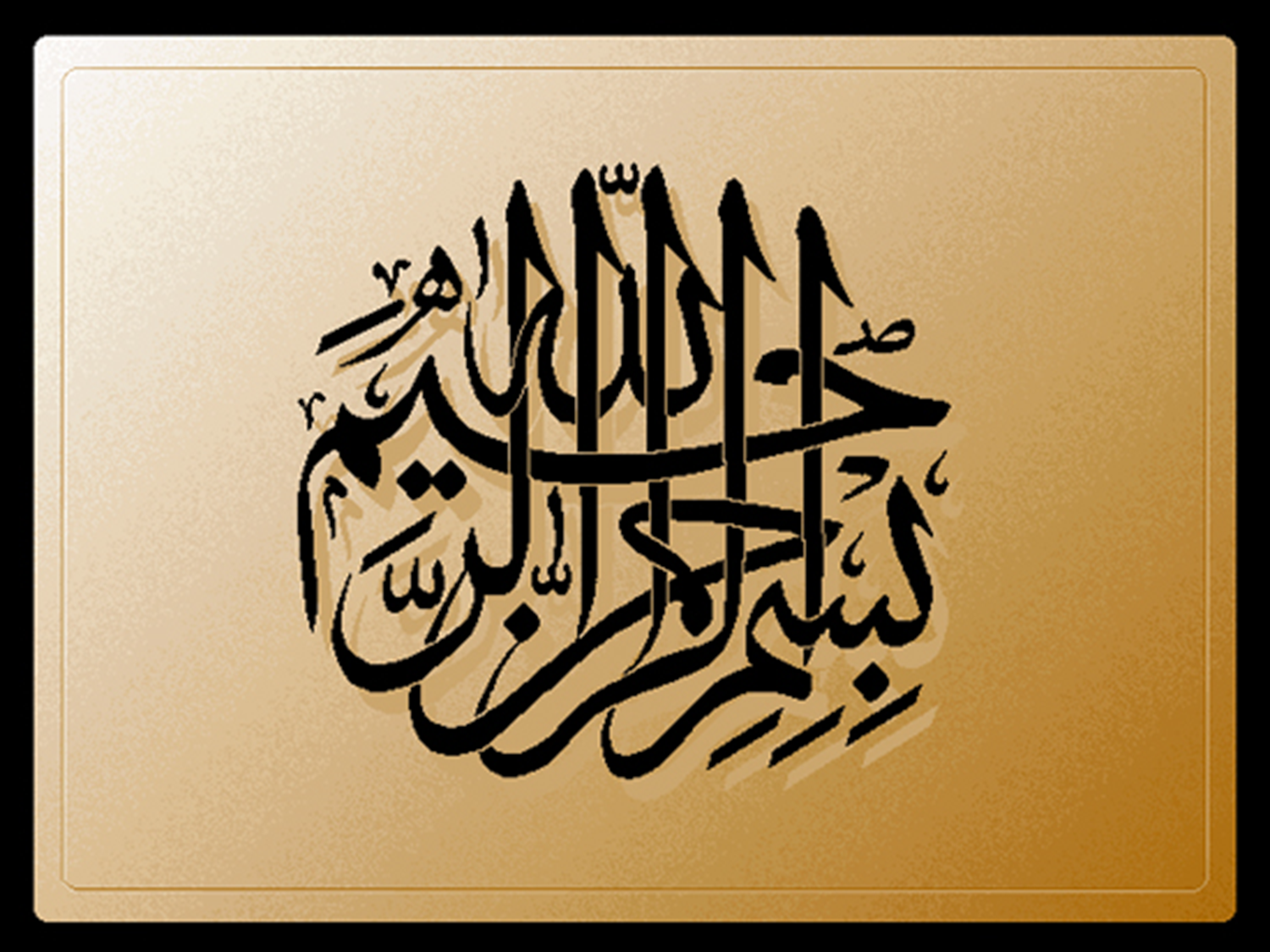 1
کیفیت سودprofit quality
استاد: جناب آقای دکتر اخگر
دانشجو:  ژاله نعمتی
دانشگاه علوم تحقیقات سنندج
2
مقدمه:
اندازه گیری دوره ای سود،برای اغلب واحدهای تجاری هدف نخست فرآیند حسابداری است.
     اصطلاح سود یکی از نامشخص ترین مفاهیم در دنیای تجارت است که هنوز تعریف یگانه ای از آن وجود ندارد.از دیدگاه بعضی افراد،سود عبارت است از مازاد درآمدها نسبت به هزینه ها برای یک دوره حسابداری مشخص.یا بعضی دیگر،سود را افزایش در دارایی های خالص می دانند،و عده ای هم بر این باورهستند که سود همه تغییرات در حقوق سهامداران را شامل می شود.اگرچه این تعاریف به ظاهر با هم متفاوت هستند ولی همه ی آنها برچگونگی تغییر عملکرد واحد اقتصادی دلالت دارند.به همین دلیل است که سود حسابداری دارای اهمیت است.
3
گزارش های مالی مهمترین فراورده های حسابداری است که از اهداف عمده آن،فراهم آوردن اطلاعات لازم برای ارزیابی عملکرد و توانایی سودآوری بنگاه اقتصادی است .یکی از اقلام حسابداری که در گزارش های مالی (صورت سود و زیان)تهیه و ارائه           می شود“سود خالص“است که کاربردهای متفاوتی دارد.معمولا سود بعنوان مبنایی برای محاسبه مالیات،عاملی برای تدوین سیاستهای تقسیم سود و راهنمایی برای سرمایه گذاری و تصمیم گیری و بالاخره عاملی برای پیش بینی به شمار می آید.
4
پیدایش نظریه کیفیت سود:
نظریه کیفیت سود برای نخستین بار از سوی تحلیل گران مالی وکارگزاران بورس مطرح شد،زیرا آنان احساس می کردند سود گزارش شده قدرت سود شرکت را آنچنان نشان نمی دهد که در ذهن مجسم می کنند.آنان دریافتند که پیش بینی سودهای آتی برمبنای نتایج گزارش شده، کار دشواری است.ضمناً تحلیل گران دریافتند که تجزیه و تحلیل صورت های مالی شرکت ها به دلیل نقاط ضعف متعدد در اندازگیری سود حسابداری کار دشواری است.
5
مفهوم کیفیت سود:
درمقالات گوناگون برای تعریف مفهوم کیفیت سود به دو ویژگی برای تعیین کیفیت سود اشاره شده است،یکی سودمندی تصمیم و دیگری ارتباط بین این مفهوم و سود اقتصادی به عبارت دیگر از دیدگاه هیکس کیفیت سود عبارت از بیان صادقانه سود گزارش شده است.برخی تحلیل گران مالی کیفیت سود را بعنوان سود عادی و مستمر،تکرارپذیر و ایجاد کننده جریان نقدی حاصل از عملیات می دانند،آنها معتقدندکه کیفیت سود،رقمی بین سود خالص گزارش شده و جریان نقدی حاصل از عملیات منهای ارقام غیر تکراری می باشد.تا کنون متخصصان مالی نتوانسته اند به محاسبه مستقلی از سود دست یابند که از نظر آنها کیفیت لازم را دارا باشد.در این حالت،متخصصان مالی با انجام تعدیلات مناسب،می توانند به دامنه ای دست یابند که به شکل صحیح تر نشانگر کیفیت سود نست به سود خالص گزارش شده باشد.بنابراین مفهوم کیفیت سود،یک موضوع تعریف شده ثابت نیست که بتوان به آن دست یافت،بلکه مفهومی نسبی است که به ارتباط آن با دیدگاه ها و نگرش ها بستگی دارد.
6
چرا تحلیل گران مالی در ارزیابی خود از سود خالص گزارش شده استفاده نمی کنند؟
سوال اساسی این است که چرا تحلیلگران مالی در ارزیابی خود از سود خالص گزارش شده و یا سود هرسهم شرکت(بدون تعدیل)استفاده نمی کنند و جانب احتیاط را رعایت می نمایند.پاسخ این است که در ارزش شرکت نه تنها به کمیت سود،بلکه باید به کیفیت آن نیز توجه شود.منظور از کیفیت سود ،زمینه بالقوه رشد سود و میزان احتمال تحقق سودهای آتی است.به عبارت دیگر،ارزش یک سهم تنها به سود هر سهم سال جاری شرکت بستگی ندارد بلکه به انتظارات ما از آینده شرکت و قدرت سودآوری سالهای آتی بستگی دارد(جهانخانی و ظریف فرد،1374).
7
دیدگاههای مختلف در مورد ارزیابی کیفیت سود:
هانت: مدیر مالی شرکت جنرال میلز معتقد است که در ارزیابی کیفیت سود ،دو مورد ارزیابی می شود:یکی تناسب داشتن سود فعلی با سودهای گذشته و دیگری برداشت بازار از کیفیت سود شرکت.

هگن:مدیر مالی شرکت رینولدز،کیفیت سود را می توان با شناسایی یا حذف اثرات تغییر روشهای حسابداری،اقلام غیر عادی و شرایط بازار یا هزینه های موقتی،اندازه گیری کرد.

والن:مدیر مالی شرکت امریکن بر کاستینگ معتقد است که کیفیت سود را می توان از طریق تفاضل بین سود تورمی و سود گزارش شده اندازه گیری کرد.
بنظر روسین و همکاران (1999)،سودی که با ثبات تر باشد با کیفیت تر است.
در بعضی از مقالات به ویژه مقاله ی کاترینو وینسنت(2002) معیارهایی به شرح نمایه 1 برای ارزیابی کیفیت سود مطرح شده اند.
8
9
برداشت حسابداران و تحلیل گران مالی از واژه سود:
برداشت حسابداران و تحلیل گران مالی از واژه سود متفاوت است.تحلیل گران مالی عموماً سود گزارش شده(سود حسابداری)را متفاوت از سود واقعی می دانند.یکی از دلایل این تفاوت از دیدگاه تحلیل گران این است که سود می تواند بوسیله مدیران دستکاری شود.این دستکاری از طریق بکارگیری روش های مختلف حسابداری توسط مدیریت امکان پذیر است.اعمال روش هایی نظیر تغییر روش ارزیابی موجودی کالا،استهلاک سرقفلی،هزینه جاری یا سرمایه ای تلقی کردن هزینه های تحقق و توسعه،روش هایی هستند که مدیران می توانند از طریق اعمال آنها،سود را تغییر دهند. تحلیل گران مالی تلاش می کنند تا چشم انداز سود شرکتها را ارزیابی کنند.چشم انداز سود به ترکیب ویژگیهای مطلوب و نامطلوب سود خالص اشاره دارد.برای نمونه،شرکت دارای عناصر و اقلام با ثبات در صورت  سود و زیان خود نسبت به شرکت فاقد این اقلام و عناصر،کیفیت سود بالاتری دارد.همین امر به تحلیل گران اجازه می دهد سود آتی شرکت را با قابلیت اطمینان بیشتری پیش بینی نمایند.
10
معیارهای اندازه گیری کیفیت سود:
به دلیل نبود تعریف واحدی از کیفیت سود ، معیار اندازه گیری یکسانی هم وجود ندارد . در مجموع اگر شرکتی ویژگیهای زیر را داشته باشد کیفیت سود آن بالا ارزیابی می شود.
- روش های با ثبات محافظه کارانه حسابداری.
- جریان درآمد قبل از مالیات ناشی از فعالیتهای عملیاتی و تکرار پذیر.
- کسب سطحی از سود خالص و نرخ رشد،مستقل از ملاحظات مالیاتی(مثل کاهش نرخ مالیات که منجر به معافیت مالیاتی می شود).
- داشتن سطح مناسبی از بدهی.
- سود شرکت ناشی از تورم نباشد.
-داشتن ساختار سرمایه مناسب.
11
مدیران چگونه کیفیت سودرا تحت تاثیر قرار می دهند؟
1.مدیریت سود واقعی:طبق مطالعه ی برترند و اسکوار(2003)، مدیران تصمیم گیرندگان اصلی درسازمان هستندوتصمیم های سرمایه گذاری،تامین مالی،وعملیاتی را اتخاذ می کنند. از تصمیم های مهم وتاثیرگذار برکیفیت اقلام تعهدی ،می توان به پذیرش یا رد طرح های پرریسک،فعالیت های ادغام و تحصیل،یا انتخاب سیاست های مربوط به طرح های بازنشستگی کارکنان اشاره کرد.
    2.مدیریت سود ساختگی:طبق مطالعه ی فرانسیس وهمکاران(2008)،انتخاب روش های حسابداری برکیفیت سود تاثیر گذار است. برآوردهایی که در مورد اقلام تعهدی از سوی مدیران انجام می شود،انتخاب از میان رویکردها ی شناسایی واندازه گیری معاملات اقتصادی،وکیفیت اقلام تعهدی را تحت تاثیر قرار می دهد.
12
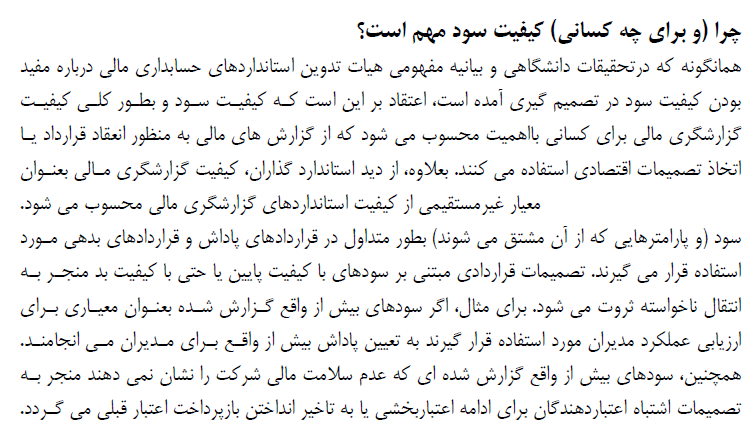 13
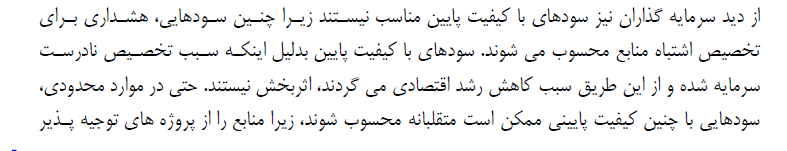 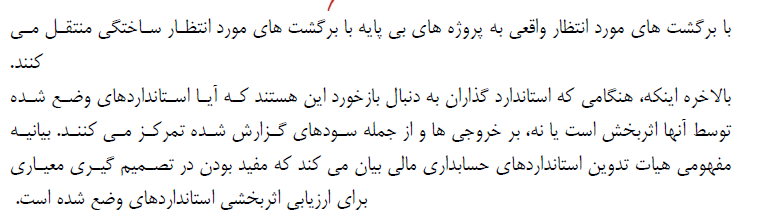 14
نتیجه گیری:
در بررسی کیفیت سود ، عوامل خاص شرکتی بسیاری دخیل هستند که بر کیفیت سود تأثیر دارند . بعضی از مهمترین آنها عبارتنداز : اعتبار مدیر عامل ، پیچیدگی ارزیابی حسابها و رویدادها ، توان پرداخت بدهی و ...
آیا پیوندی بین اعتبار مدیر عامل و کیفیت سود وجود دارد یا نه ؟ بر اساس مقاله ای از فرانسیس و همکاران بنا گذاشته است .اگرچه تأیید قطعی این ارتباط دشوار است،ولی یافته های پژوهش ها به روشنی نشان داده اند که بین پوشش مطبوعاتی وکیفیت سود ارتباط وجود دارد.اندازگیری کیفیت سود و اعتبار مدیریت بسیار دشوار است،بنابراین هردوی آنها موضوعات چالش برانگیزی می شوند.ازاین رو،پژوهش های آینده به منظور بررسی ارتباط بین ویژگی های مدیران وکیفیت سود باید همچنان ادامه یابد.
15
منابع:
مقاله کیفیت سود
نویسنده:اسماعیلی،شاهپور
حسابداری:حسابدار:تیر 1386-شماره 184
مقاله معیارها و ساختارهای کیفیت سود
نویسندگان:رحیمیان،نظام الدین؛جعفری،محبوبه
حسابداری:حسابدار:مرداد 1385-شماره 174
مقاله کیفیت سود
نویسنده:سیمایزدانی
16
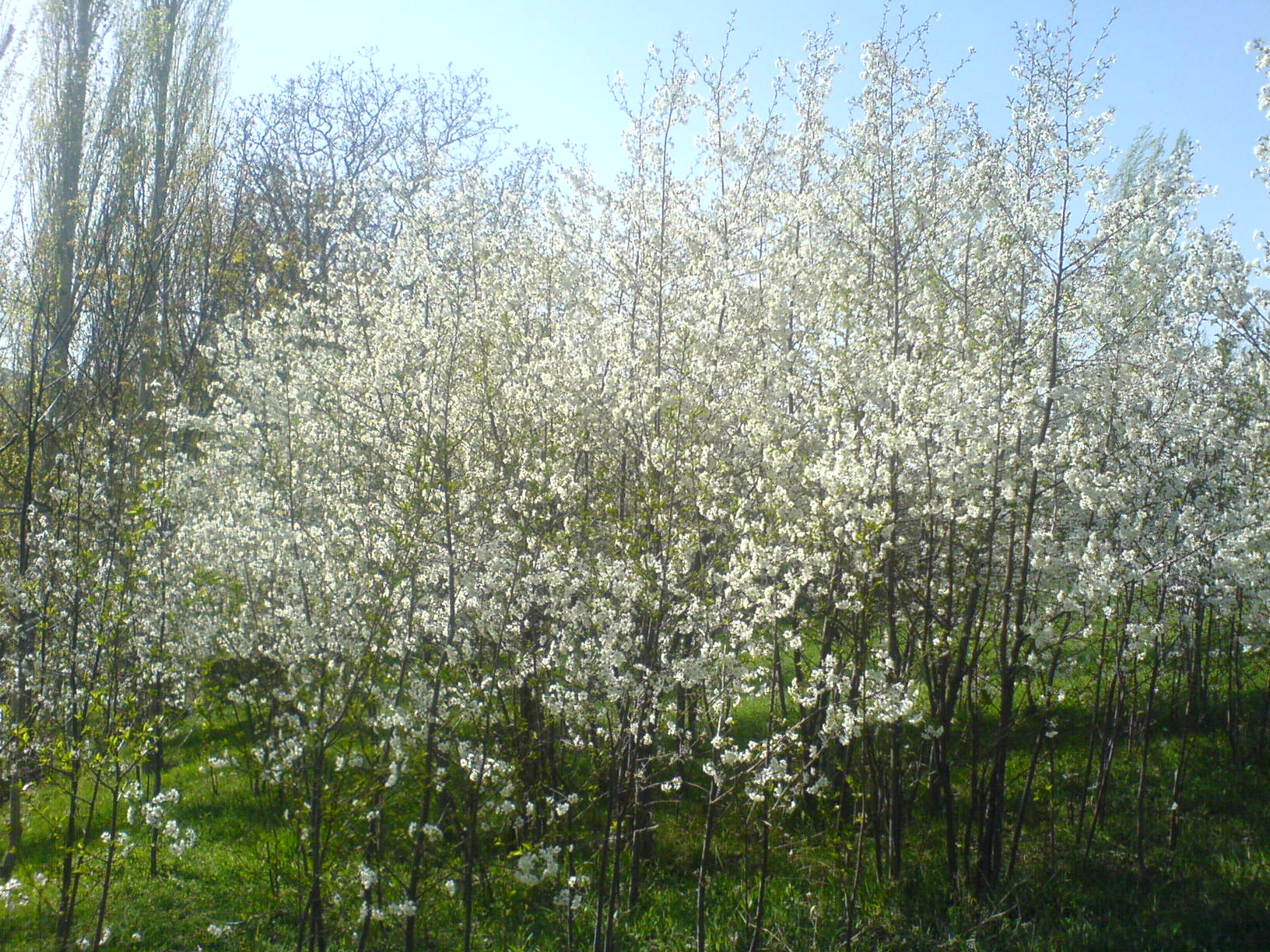 با تشکر از حسن توجه شما
17